nectar
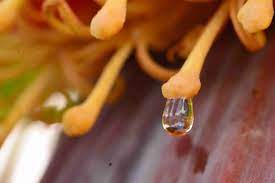 the sweet liquid formed by flowers
veil
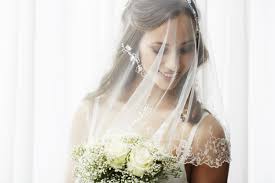 a piece of thin, usually transparent material 
worn over the head or face
mild
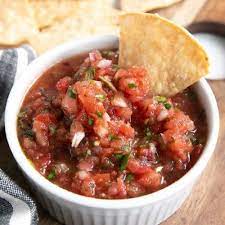 weak or gentile
rely
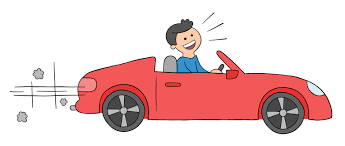 to trust; depend
offspring
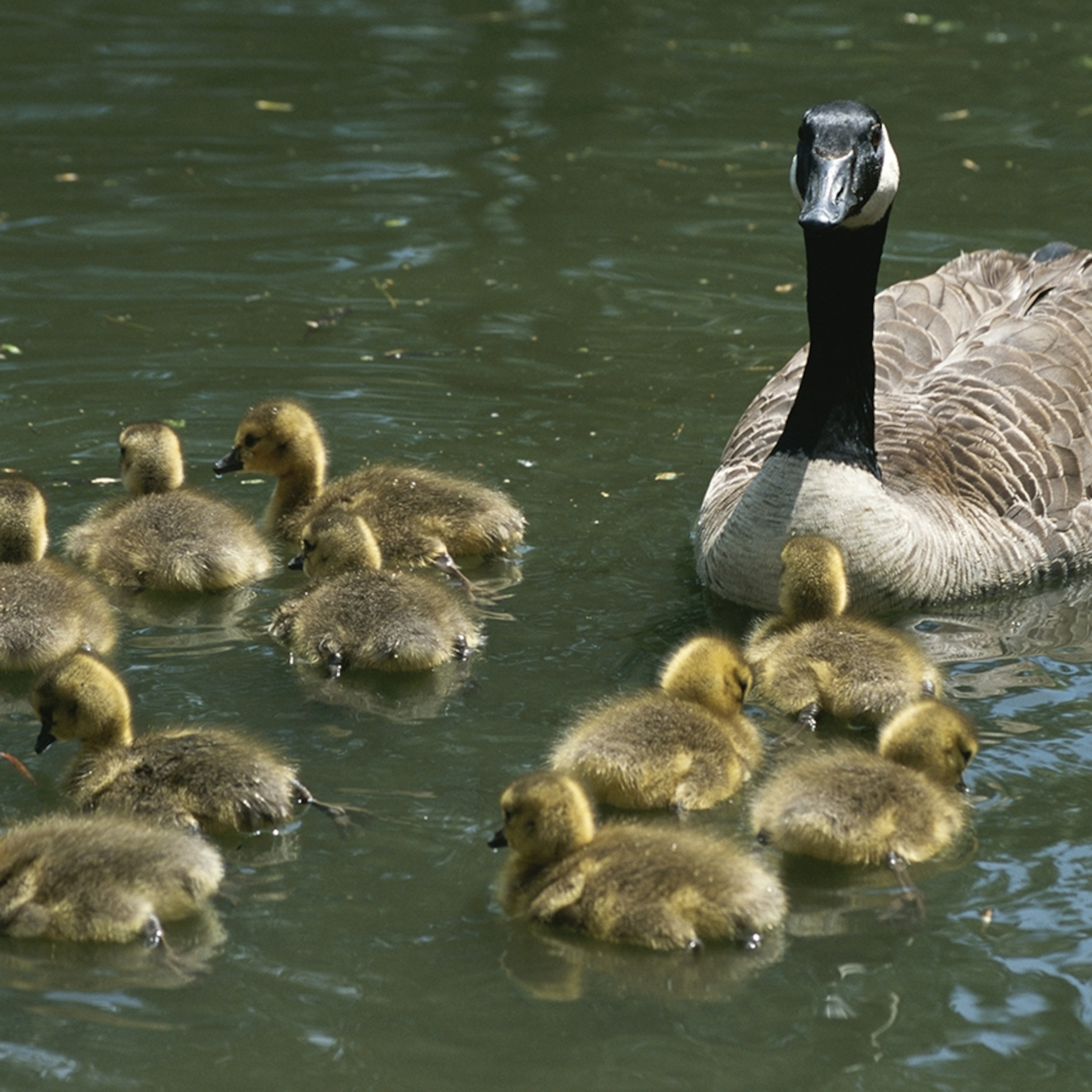 the young of a person, animal, or plant
vibration
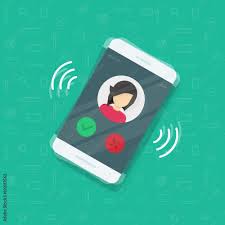 rapid movement up and down or back and forth
deliberately
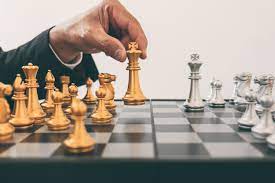 with purpose
foraging
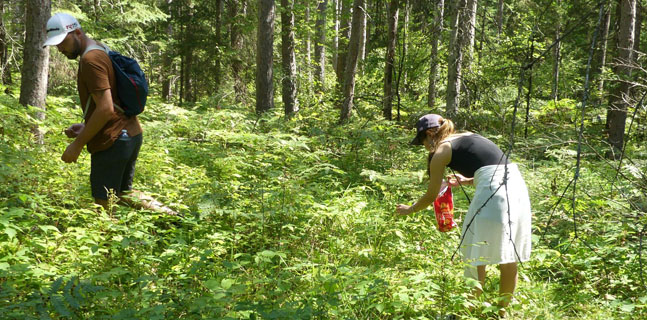 to hunt or search for food
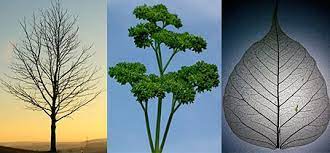 branched
having many small parts sticking off a main stem, like a tree’s branch
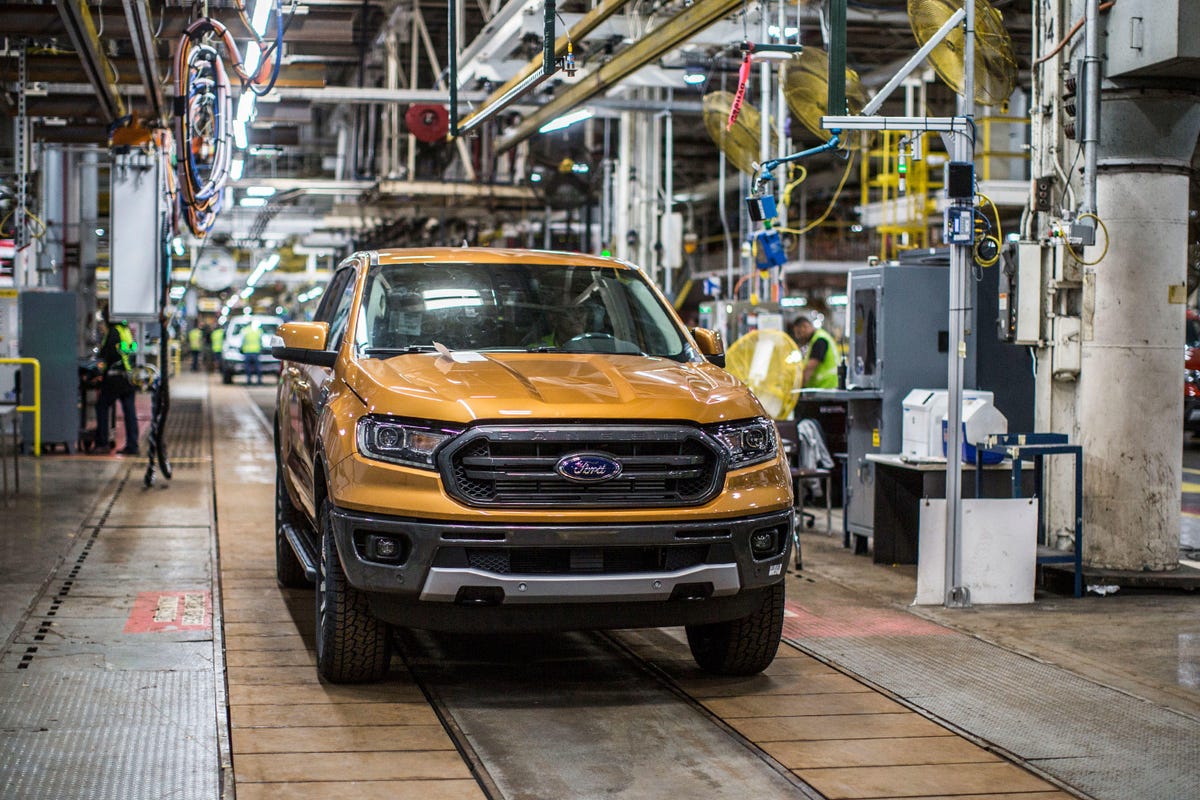 industrial
produced by a company or factory
generalists
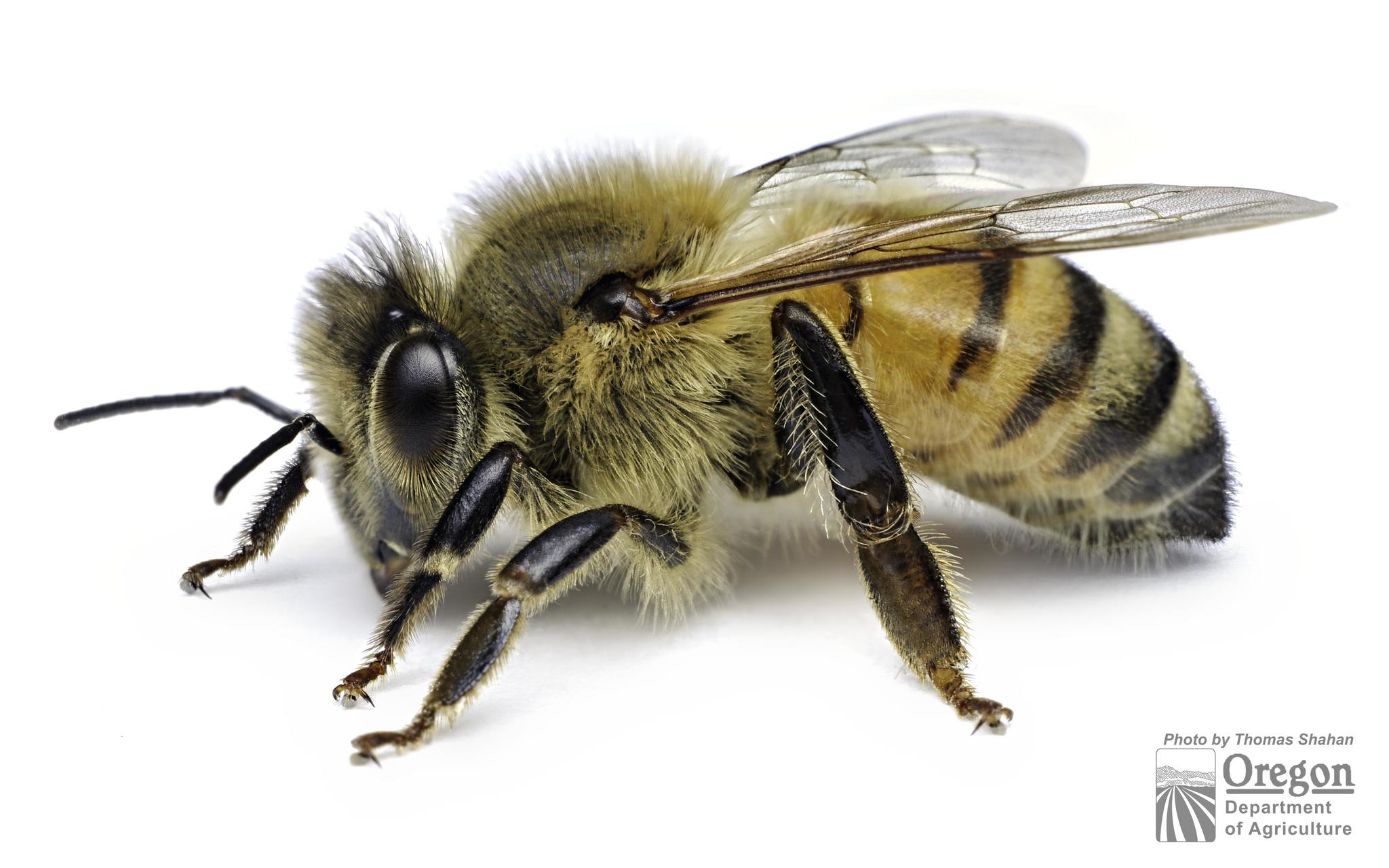 a species that can survive in a wide 
range of environments
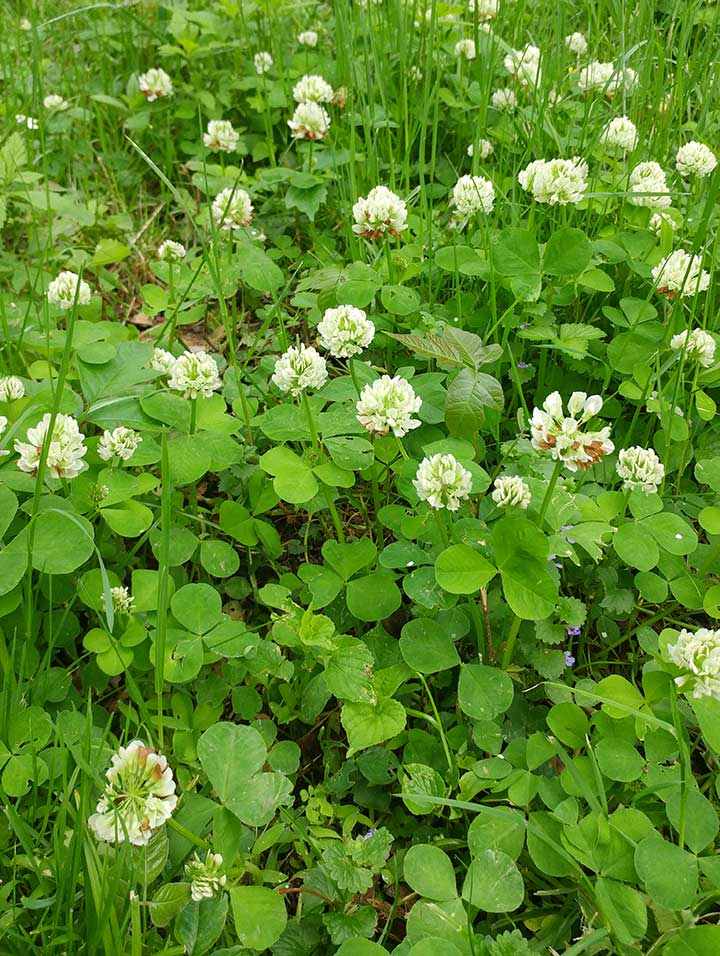 clover
a small, flowering plant often eaten by livestock
artificial
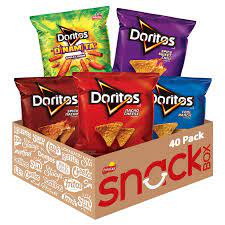 made by people, not by nature
intricate
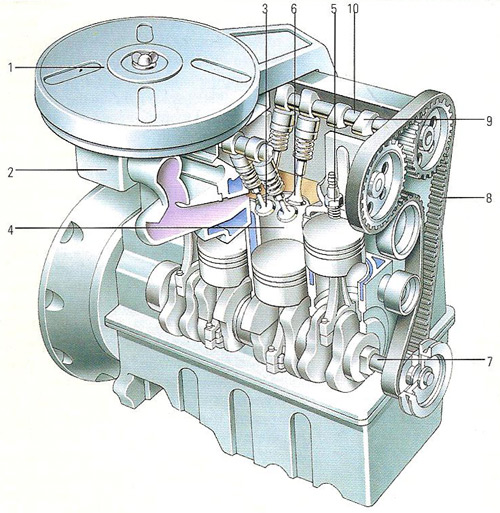 very complex or complicate, 
or having many parts